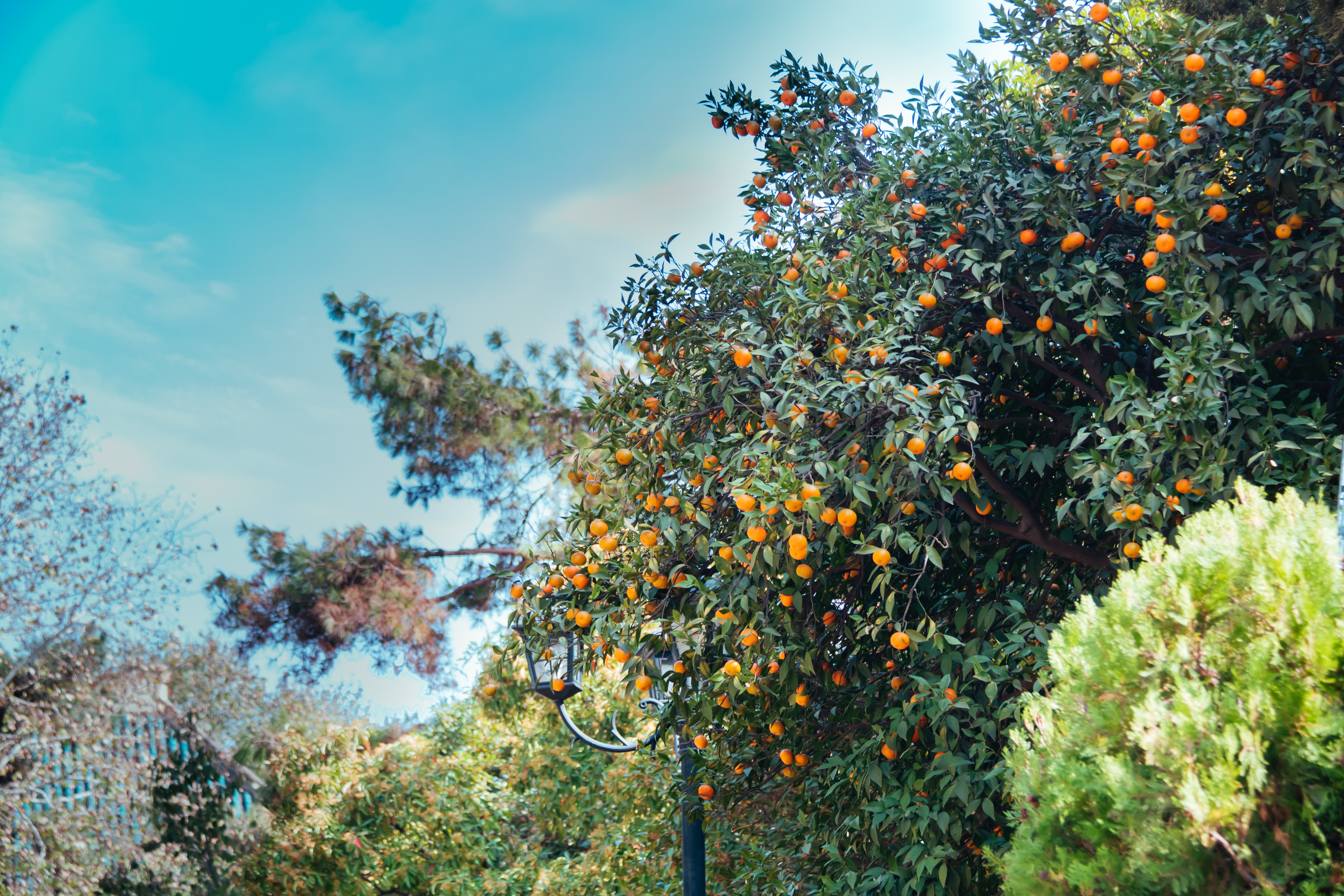 专题宣传片拍摄（二）
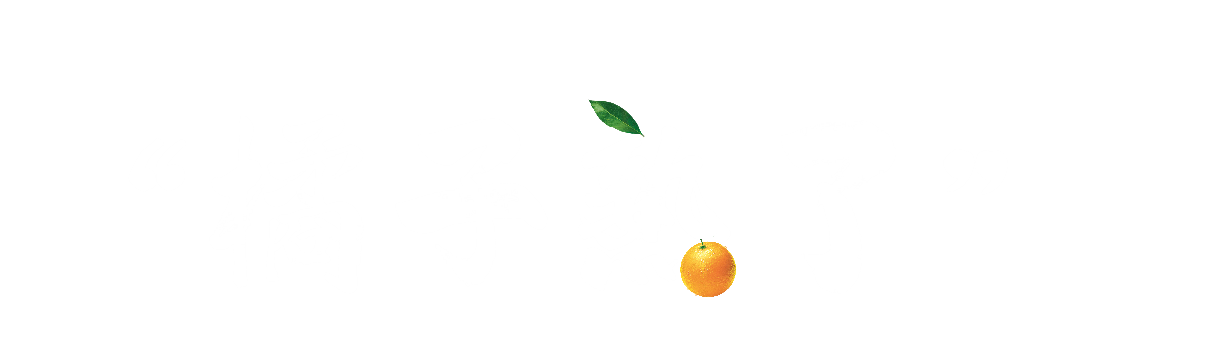 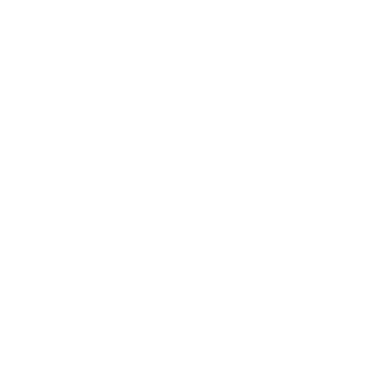 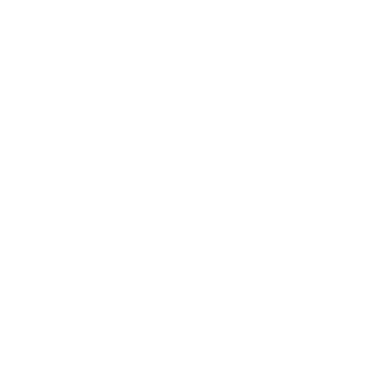 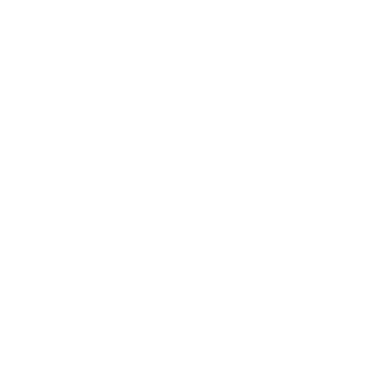 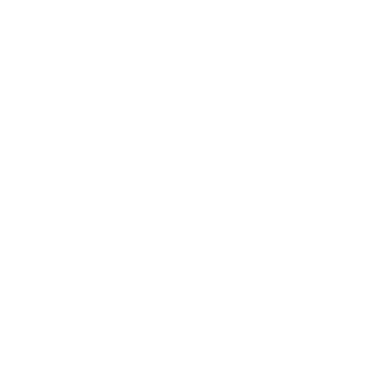 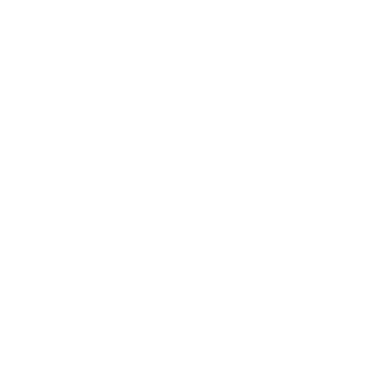 练技术
析任务
学新知
评任务
赛作品
宣传片拍摄（二）
学习任务：

       1.运用已有的知识，根据分镜头脚本拍摄家乡的美丽瞬间。

       2.分享摄影作品的创作思路。
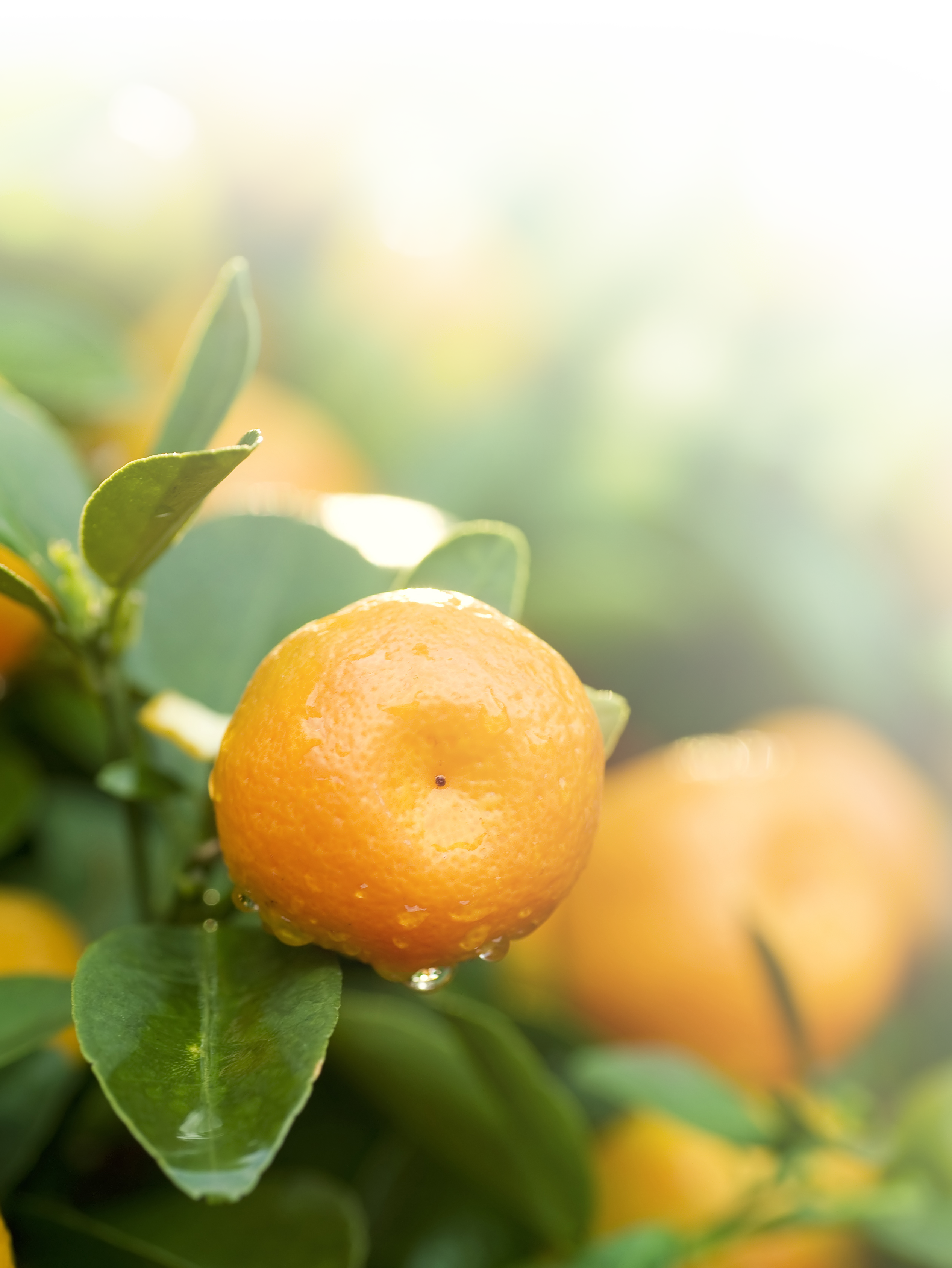 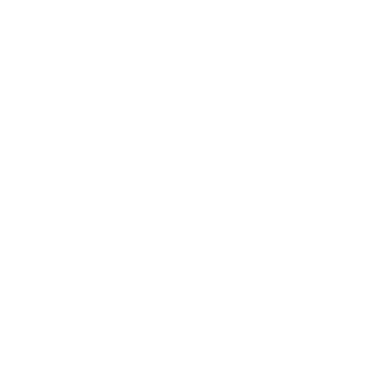 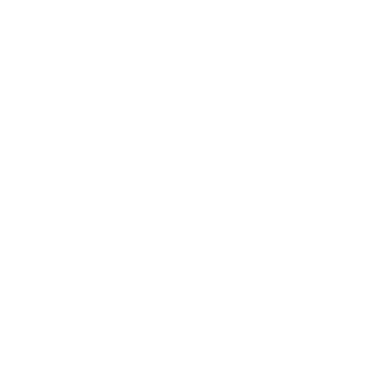 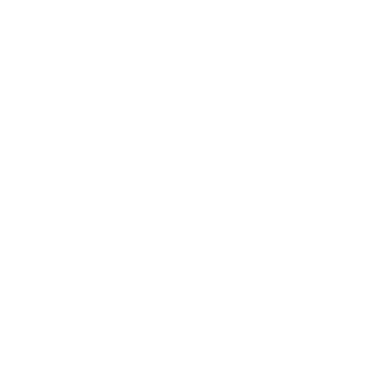 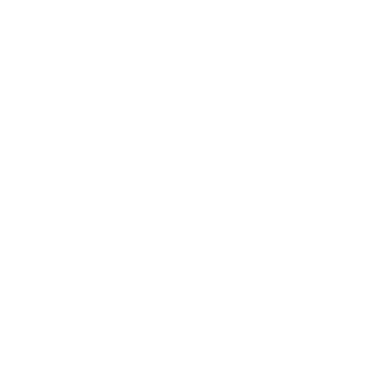 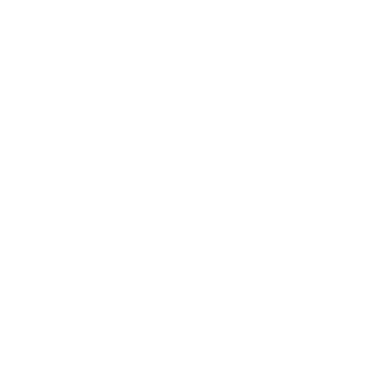 练技术
析任务
学新知
评任务
赛作品
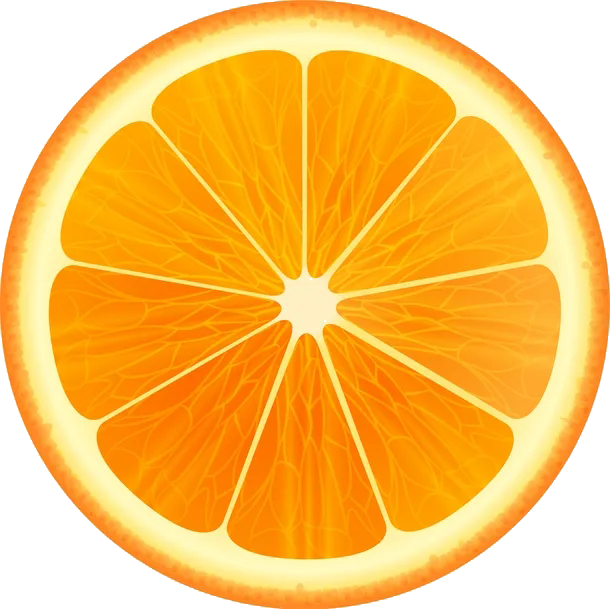 宣传片拍摄（二）
1.器材准备

 2.人员分工

 3.实施拍摄

4.现场实拍展示
拍摄实施
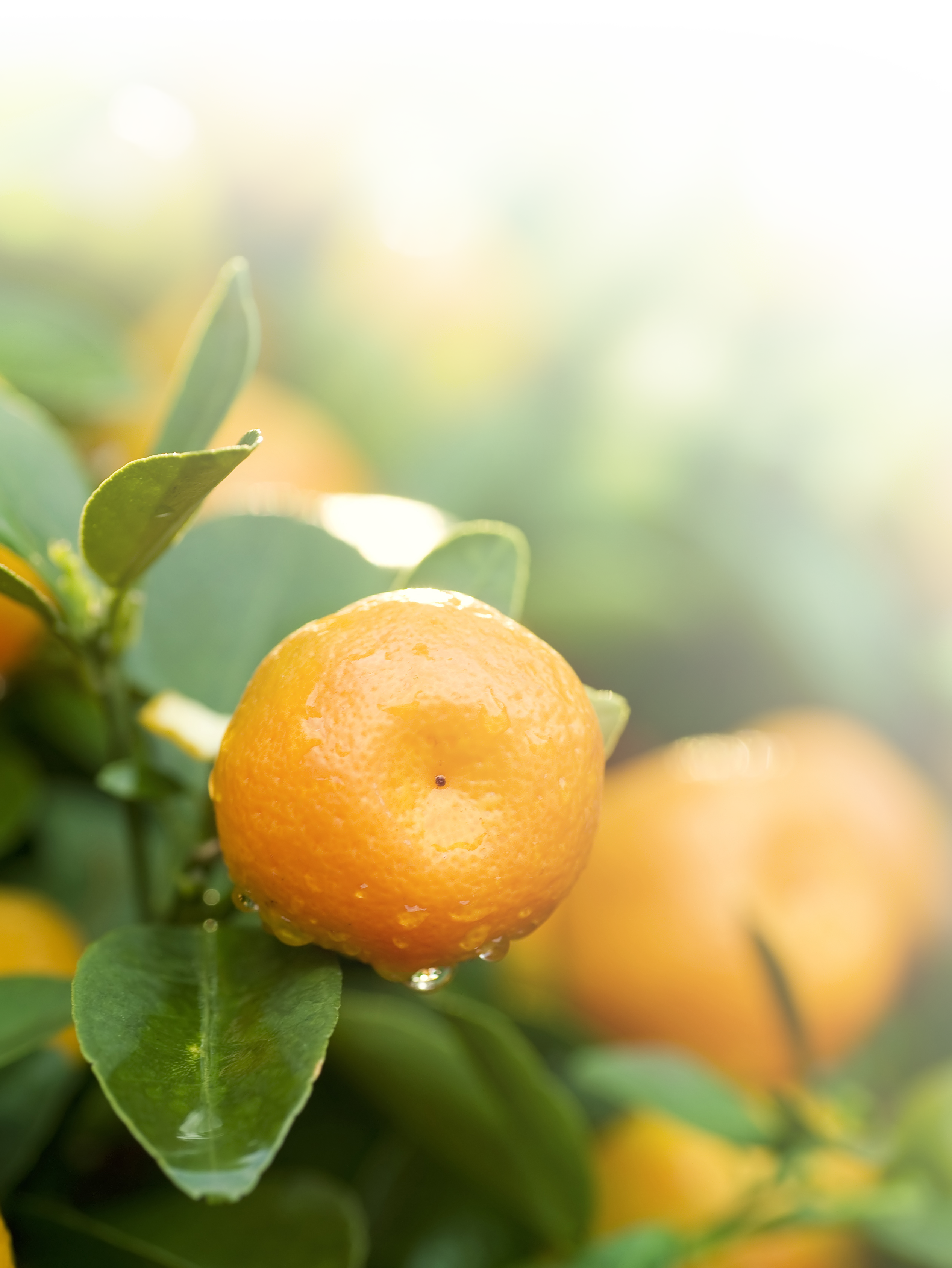 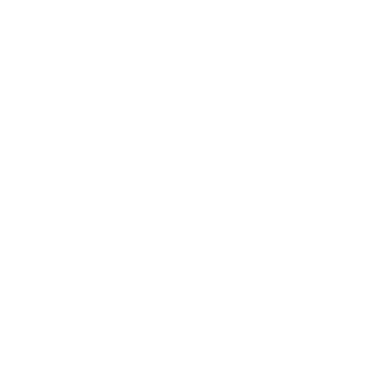 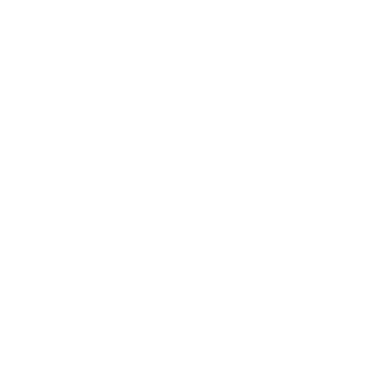 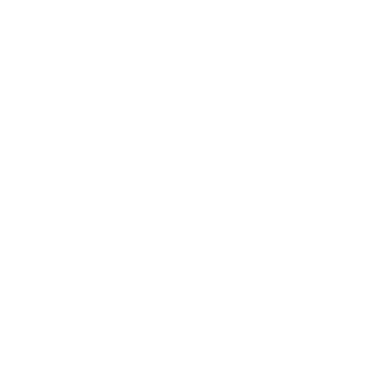 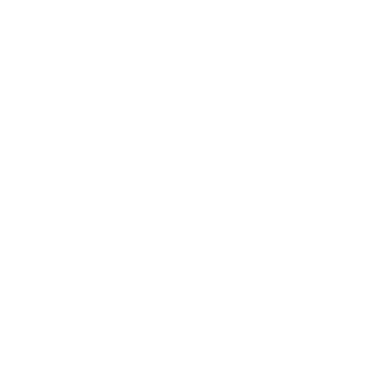 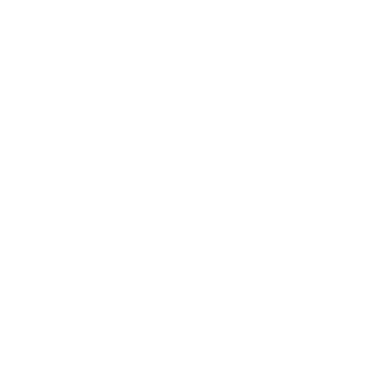 练技术
析任务
学新知
评任务
赛作品
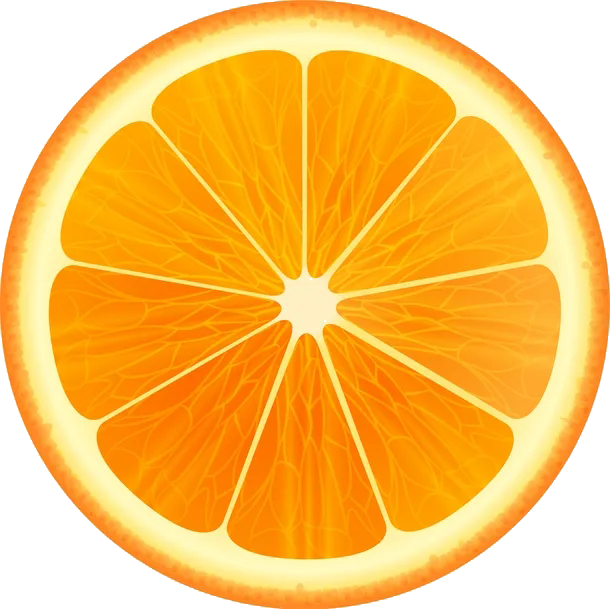 宣传片拍摄（二）
拍摄实施
器材准备
三脚架、相机、稳定器、补光灯、航拍器
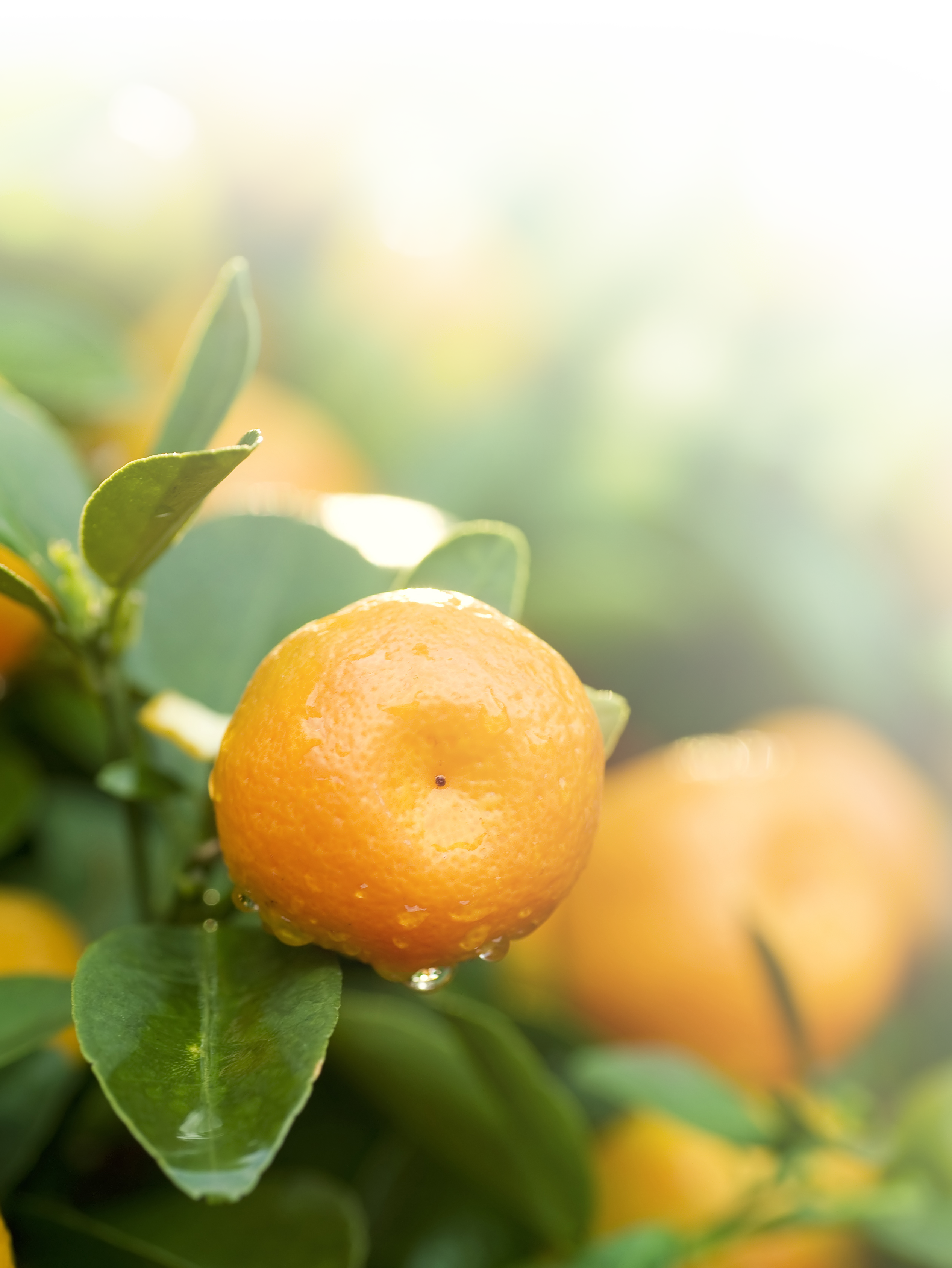 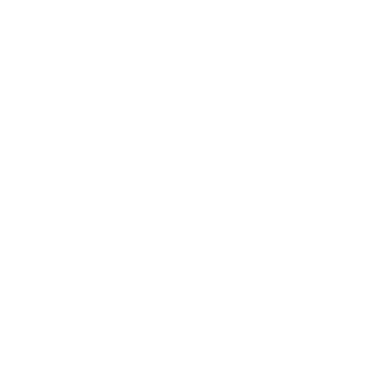 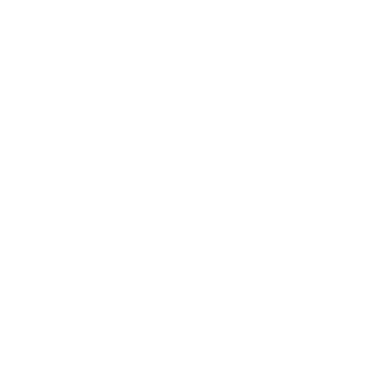 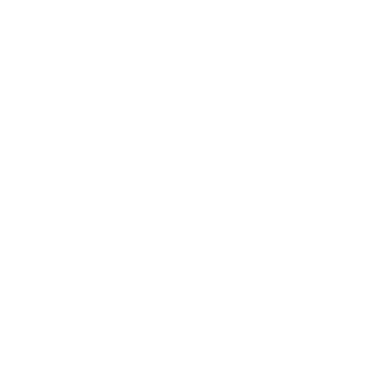 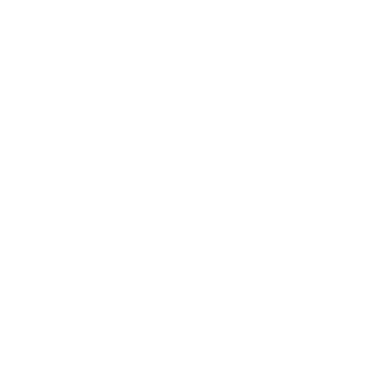 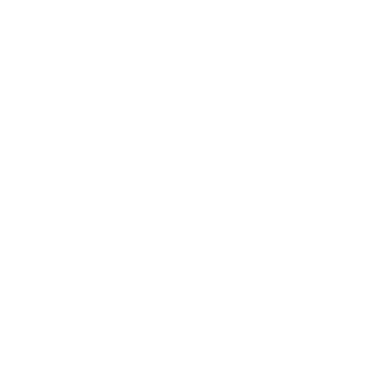 练技术
析任务
学新知
评任务
赛作品
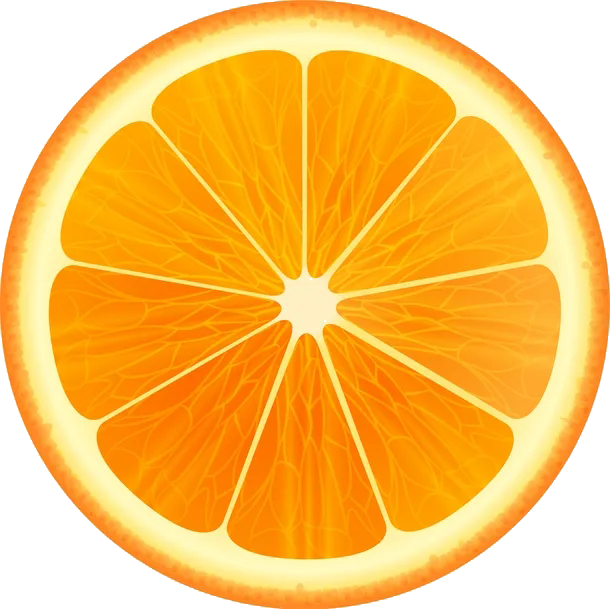 宣传片拍摄（二）
拍摄实施
器材准备
人员分工
外出拍摄如果是以单兵作战的形式很难实施的，所以我们的往往是以团队的形式进行外拍。这时就需要给我们的团队人员分工，可以会分为导演、摄影师、灯光师等。
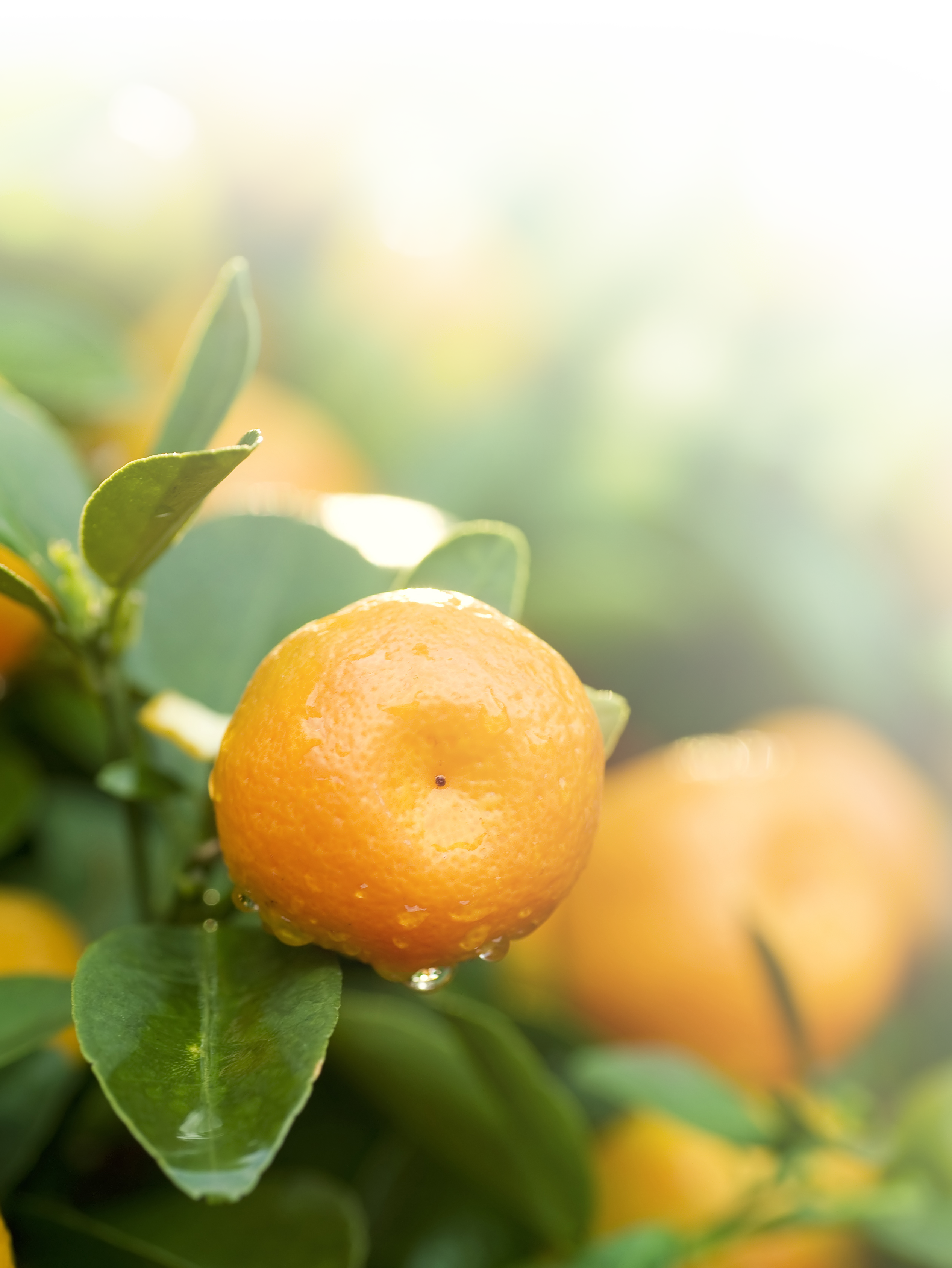 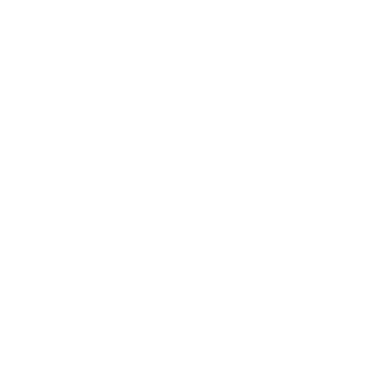 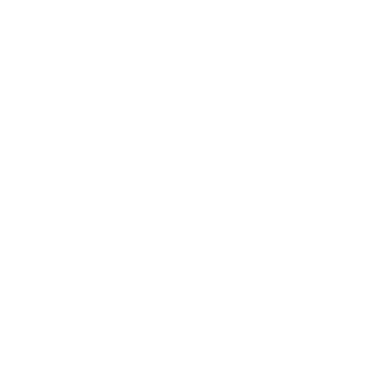 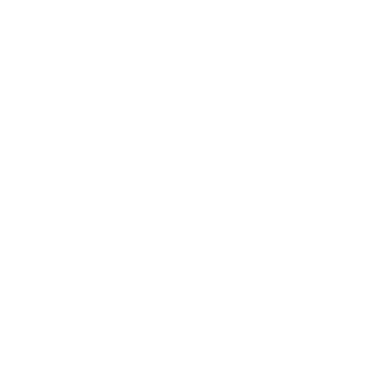 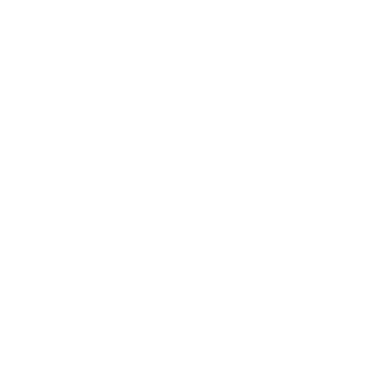 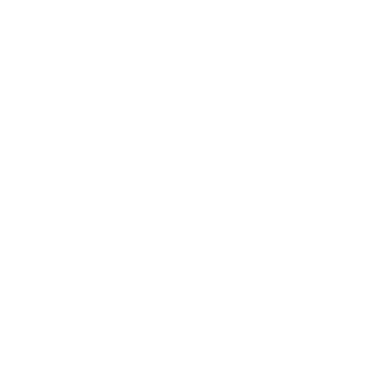 练技术
析任务
学新知
评任务
赛作品
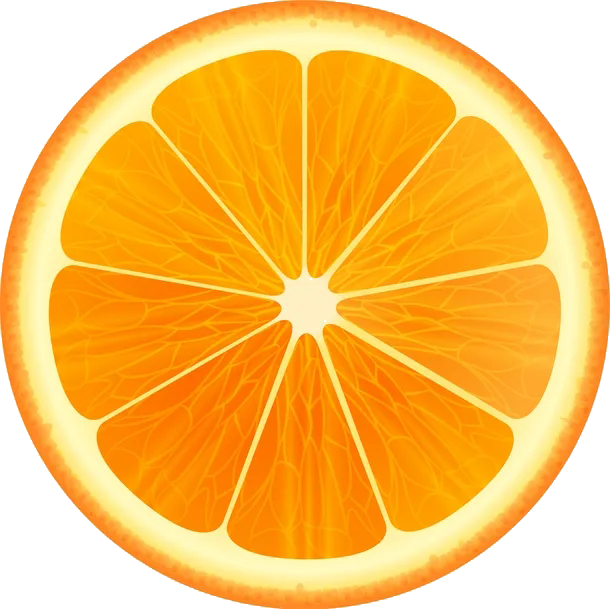 宣传片拍摄（二）
分镜头脚本）
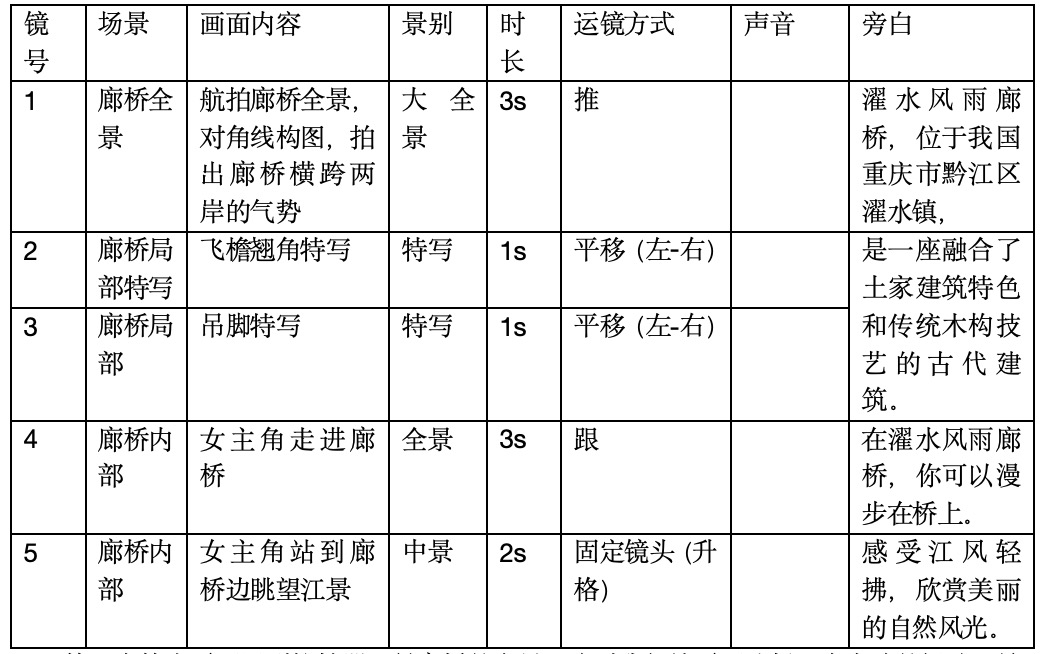 拍摄实施
器材准备
人员分工
实施拍摄
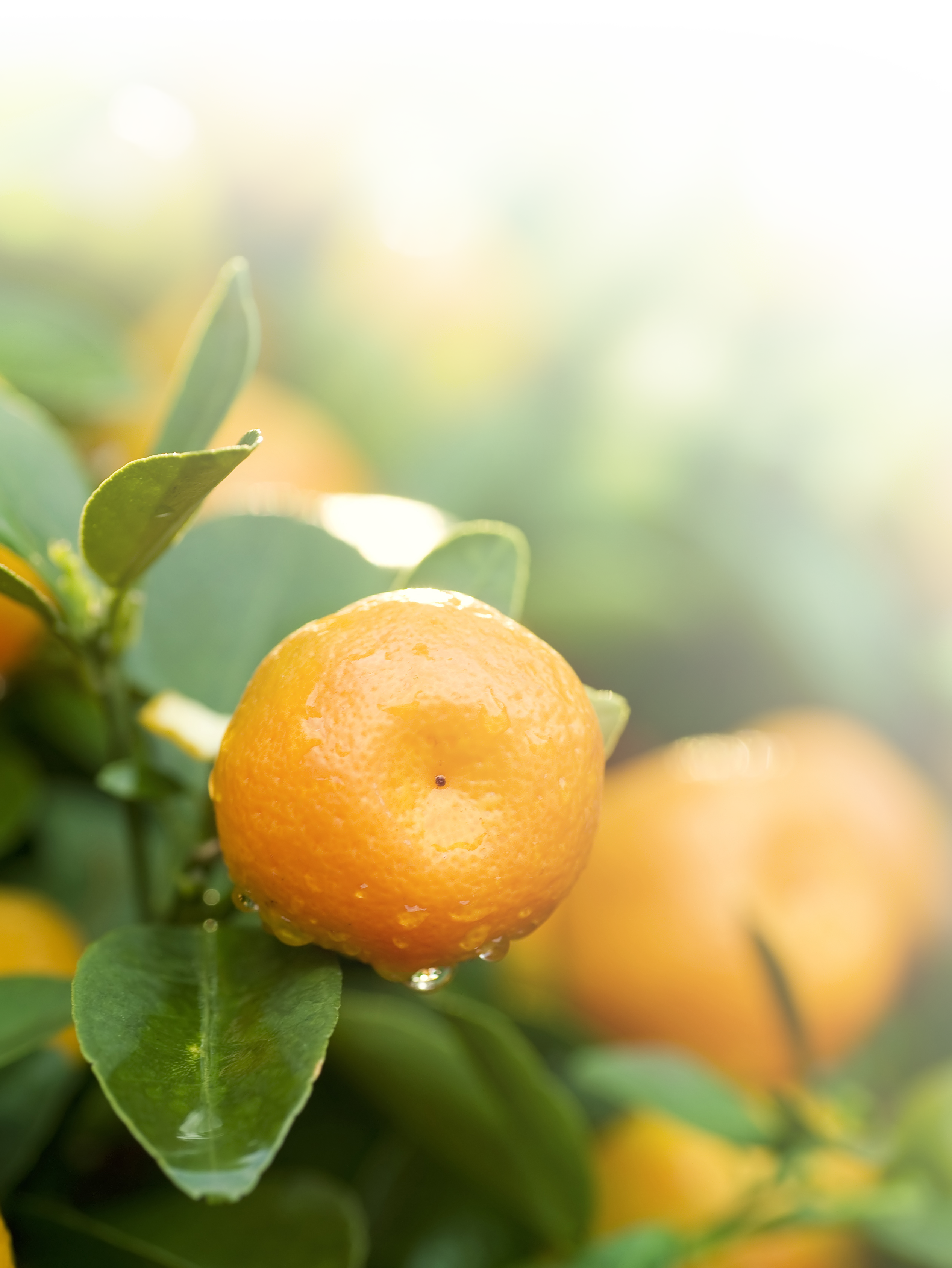 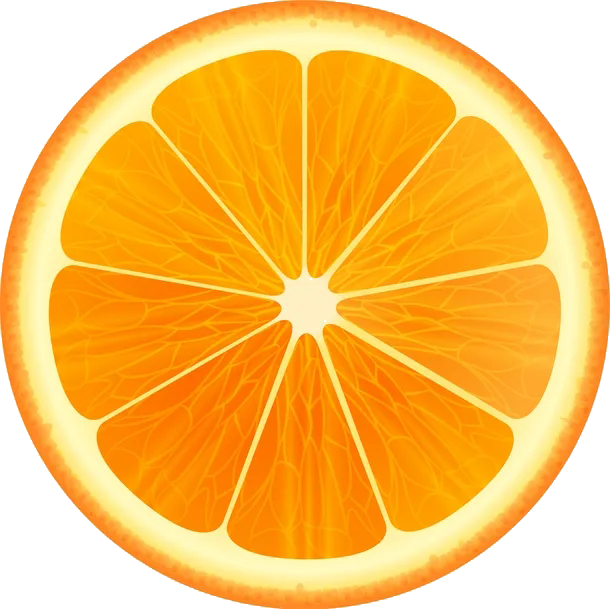 宣传片拍摄（二）
小技巧
在现场拍摄的过程中，我们往往会遇到很多复杂的情况，这就需要我们具备临时协调沟通的能力。但是拍摄一定要严格按照脚本进行，因为脚本的重要性不仅体现在制作过程的各个环节，也关系到最终作品的质量。
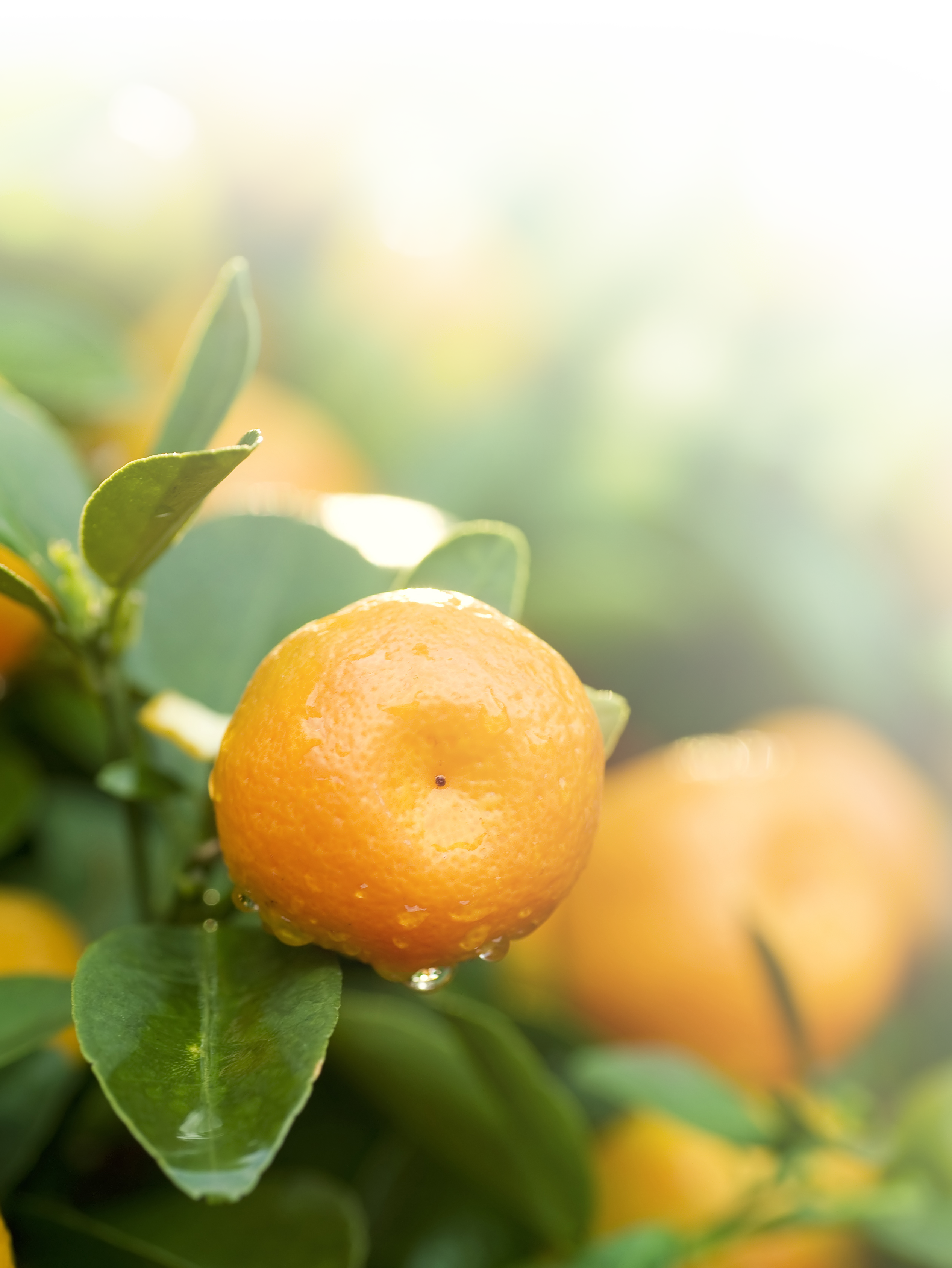